Providing Inclusive and Accessible Library Programs and Services for Everyone in My Community
William N. Myhill
Burton Blatt Institute and Center for Digital Literacy
Syracuse University
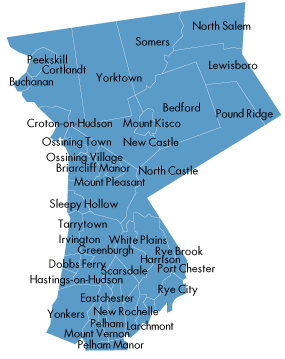 Westchester Library Association Annual Conference
May 9, 2014
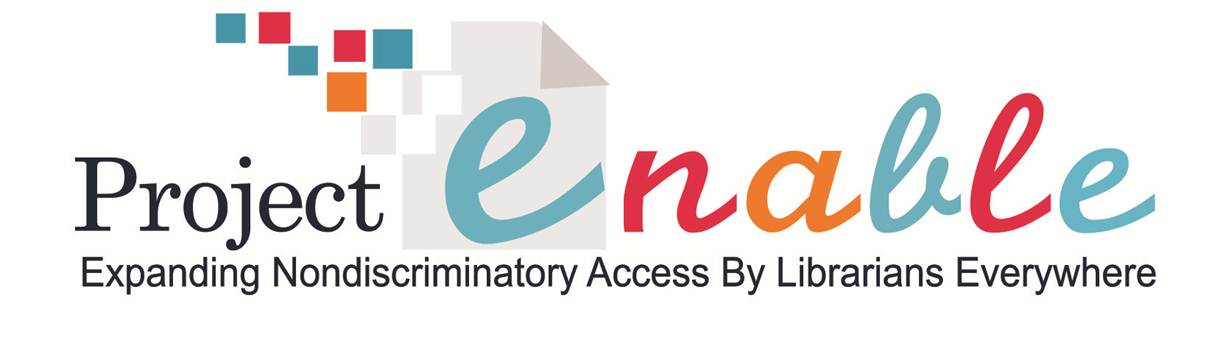 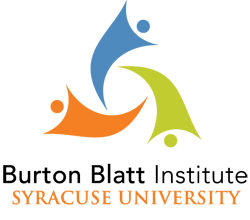 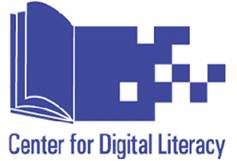 Know Your Patrons
Evaluate
Your Programs and Services
Resources
Know Your Patrons
What do you know about your patrons that impact the services you provide?
Know Your Patrons
986,802 residents
572,600 (of working ages 18-64)
35,700 (6.2%) of working age residents report having one or more disabilities
[Speaker Notes: Disclaimer: I cannot speak to the specific populations in your individual communities. But looking at Westchester County, New York …]
[Speaker Notes: Cognitive - serious difficulty concentrating, remembering, or making decisions; Self-care - severe difficulty dressing or bathing; Independent Living - difficulty doing errands alone such as visiting a doctor’s office or shopping]
Know Your Patrons
Of the 35,700 working age residents with disabilities in Westchester County, 21.1% (7,533) live below the federal poverty line
Compared to only 7.3% of working age residents without disabilities
FPL, $11,490 / yr. individual; $23,550 family of four.
[Speaker Notes: PWoDs are twice as likely to have a bachelors degree or higher.]
Know Your Patrons
Approximately 15,000 students in Westchester County receiving special education services.
[Speaker Notes: Under the IDEA.]
2012-13 Enrollment of Students with Disabilities Receiving IDEA Services
Select Westchester School Districts
Know Your Patrons
149,994 seniors (ages 65 and older) in Westchester County
Half of all seniors (74,697 or 49.8%) report having a disability.
[Speaker Notes: 15.2% of the population are 65 and older.]
[Speaker Notes: Disability - A long-lasting physical, mental, or emotional condition. This condition can make it difficult for a person to do activities such as walking, climbing stairs, dressing, bathing, learning, or remembering. This condition can also impede a person from being able to go outside the home alone or to work at a job or business.]
Know Your Patrons
125,000 residents in the County have disabilities
In other words, 1 in 8 persons
Evaluate
Your Programs and Services
Why do we evaluate our programs and services?
What do you evaluate?
[Speaker Notes: What are the practical purposes of evaluation?
What are the issues / factors you evaluate?]
Evaluate Your Programs and Services
Physical Access
Library Staff Training
Sensory and Cognitive Access
Media Access
Outreach
Services and Communication
Technology Access
Personal Space Access
Service Animals
Assistive Technology
Electronic and Website Access
Legal
[Speaker Notes: What do we need to evaluate?]
Evaluate Your Programs and Services
Physical Access
Spaces and routes sufficiently wide, level, non-slip, labeled, and navigable independently.
Parking areas, pathways, and entrances are unobstructed and well-lit.
Railings along all inclines.
Automatic door opening.
Information and reference desks, and the circulation counter designed for face-to-face conversation with a patron using a wheelchair.
Height adjustable tables or desks.
[Speaker Notes: What matters?]
Evaluate Your Programs and Services
Sensory and Cognitive Access
High-contrast, large print, Braille, pictograms, well lit, intuitive
Information Desk
Library handouts and guides
Shelves, Sections of the library
Alarms
Restrooms
Stairs and Elevator controls
[Speaker Notes: Are signs, instructions, policies, audio, and resources clear to people have visual, hearing or intellectual disabilities?
Are large print and Braille versions of library handouts and guides available?]
Evaluate Your Programs and Services
Services and Communication
Reference Questions: text, telephone, email, online form, Twitter …
Home delivery service 
Reader services
Magnifiers
Applications for Talking Book and Braille Libraries
Sign language interpretation services available by request for library sponsored events
Induction loop system; Telecommunications for the Deaf; Video Relay Service
[Speaker Notes: Are programs and services that are specifically helpful to people with disabilities clearly identified, labeled, explained?

Does the library have a written description of services for patrons with disabilities, including procedures and information on how to request special accommodations? 

Are these policies and procedures should be advertised in the library and library publications?

Text Message Reference Questions, as well as telephone, email, online form, Twitter, and other means – People with speech or hearing impairments can ask questions and get timely answers faster than via email and more easily than calling the library.]
Evaluate Your Programs and Services
Outreach
Cooperation with representatives of disability organizations in order to reach all citizens and establish credibility for the library's services and programs.
Joint “brain storming” meetings, development projects, media contacts.
Campaigns and exhibits to inform the public about disabilities. 
Regular meetings with organizations and/or individual patrons to discuss future initiatives.
Instruction for patrons with disabilities on how to use the library, computers and other technical equipment.
[Speaker Notes: Does your library offer outreach services to persons with disabilities? … in institutions and care facilities?
How do PWDS know what policies you have in place, how to ask for help, specific services that can benefit them?
Are people with disabilities included in the library's board of trustees and committees? … in the library's access planning process?

Do you have a process for receiving information about needed assistive technologies from patrons, staff, or focus groups?]
Evaluate Your Programs and Services
Technology Access
Designated computer workstations (at least one) adapted for patrons in wheelchairs.

Designated computers with screen reader and magnification, and voice recognition software.

Designated computers with spelling and word prediction software.
[Speaker Notes: Are computers located, labeled and equipped to assist to facilitate equal use by people with visual, hearing, fine motor and intellectual disabilities, and can staff demonstrate how to use them?]
Evaluate Your Programs and Services
Assistive Technology
Magnifiers, reaching tools, book holders

Monitor (17 inch or larger) with adjustable magnification and a variable-font printer

Trackball mouse, switch inputs

Adaptive keyboards, keyguards, keyboard overlays
AbleData - http://www.abledata.com/abledata.cfm?pageid=19327&ksectionid=19327
[Speaker Notes: What kinds of assistive technology are useful in the library?]
Evaluate Your Programs and Services
Library Staff Training
Disability Awareness

Communicating Effectively

Outreach Services

Making Accommodations

Using Assistive Technology
[Speaker Notes: Are staff knowledgeable of disability issues, communication options, the policies and procedures for providing accommodations and assisting people with disabilities in emergencies?]
Evaluate Your Programs and Services
Media Access
Talking materials and e-books

Large print and Braille

Easy-to-read

Children's Literature Including Disability, http://library-accessibility.wikispaces.com/Book+Lists 

Captioned videos

Tactile picture books
[Speaker Notes: Does the library collection provide choice and alternatives for using its collection?]
Evaluate Your Programs and Services
Electronic and Website Access
Use a professional web designer experienced with Section 508 or W3C WCAG 2.0 standards for accessible web design and maintenance.
Use the Web Resource Selection Guidelines when creating programs or resources using dependent on online information.
Close caption your own videos and provide a text transcript of the video.
Provide duplicative alternative formats - .pdf .doc .txt
Require and scrutinize the Voluntary Product Accessibility Template for electronic products before contract or purchase, http://www.state.gov/documents/organization/126555.pdf
[Speaker Notes: Are library online resources equally and effectively available to patrons with visual, hearing, fine motor, attentional and intellectual impairments? What you can do?]
Evaluate Your Programs and Services
Personal Space Access
Library study rooms for patrons with disabilities who need to bring personal equipment or who need the assistance of a reader

Private study rooms or study carrels for users who are distracted by noise and movement

Space permitting personal assistance in the restroom
[Speaker Notes: Do library policies permit private and quiet spaces, and assistance?]
Evaluate Your Programs and Services
Service Animals
User areas accommodate a service animal to sit beside his/her companion without blocking aisles or traffic areas.

Emotional support animals have been proven extremely effective at ameliorating the 
symptoms of psychiatric disabilities, such as depression and post-traumatic stress disorder, by providing therapeutic nurture and support.
[Speaker Notes: Does the library accommodate service dogs and emotional support animals?

Section 504 and Title II protect the right of people with disabilities to keep emotional support animals because emotional support and service animals are not "pets," but rather are considered to be more like assistive aids such as wheelchairs, white canes, text-to-speech software. http://www.bazelon.org/LinkClick.aspx?fileticket=mHq8GV0FI4c%3D&tabid]
Evaluate Your Programs and Services
Legal
Affirmative Obligations
Equal opportunity to participate and benefit
Effective communication
Reasonable modifications to practices, policies and procedures.
Prohibitions
Different or separate benefit
Discriminatory eligibility criteria
Inquiring of disability
Favoring persons with one type of disability of others
Failure to remove architectural and communication barriers, or to take steps to prevent exclusion or segregation
[Speaker Notes: How do ADA Title II and Sect. 504 of the Rehabilitation Act apply to you?

Affirmative Obligations 
Provide equal opportunities to participate in, and benefit from the programs, services and aids of the library.
Choose locations for programs and services that ensure equal opportunities to participate and benefit
Make reasonable modifications to practices, policies and procedures
Ensure effective communication]
Resources
Getting Started: Improving Accessibility in Libraries, http://projectenable.d3m.co/data/Getting_Started_Improving_Accessibility_in_Libraries(1)-1.pdf (fourteen practical starting points for creating your inclusive library)

Resources for Accessibility in the Library (2014), http://library-accessibility.wikispaces.com/Resources+and+Tools (General, Accessibility Tools, High Interest/Low Reading Level materials, Captioning, Free Screen Reading Software, Accessibility & Language Checkers)
Resources
ASCLA, Library Accessibility – What You Need to Know (2010), http://www.ala.org/ascla/asclaprotools/accessibilitytipsheets/ (disability specific information, tips and resources).

Building an Inclusive Library (2005), http://www.inclusivelibraries.com/chapter0/about/document_view/ (Canadian perspective, e.g., defining inclusive library, collection development, assistive technology, staff training).

ALA Library Checklist, http://www.ala.org/advocacy/advleg/advocacyuniversity/toolkit/checklist (advocating for and publicizing your library).
Resources
Youth with Special Needs: A Resource and Planning Guide for Wisconsin Public Libraries (2007), http://pld.dpi.wi.gov/pld_ysnpl 

2010 ADA Standards for Accessible Design, http://www.ada.gov/regs2010/2010ADAStandards/2010ADAStandards_prt.pdf (detailed physical and sensory accessibility standards for public services including libraries).

Easy Access for All (2005), http://kbc.inclusivelibraries.com/NELibrarians_files/frame.htm (including suggestions for using “plain” language).
Resources
Access to Libraries for Persons with Disabilities Checklist, http://www.ifla.org/files/assets/hq/publications/professional-report/89.pdf (international perspective: checklist developed by the International Federation of Library Associations and Institutions as a tool for 
all types of libraries to assess existing levels of accessibility and enhance accessibility where needed).

Project ENABLE
http://enable.digital-literacy.syr.edu/
Takeaways
Prepare a written policy and description of services for people with disabilities including information on how to request accommodations. Distribute to all staff members, and include these documents on the library’s website in an accessible format.
Create an evaluation or survey for persons with disabilities who use the library to rate its accessibility.
Ensure all signage (shelves, directions, library sections, work stations, restrooms, equipment) is labeled with large print, Braille, and pictogram. All signage should be dark text on white or light colored background.
Upcoming Free Webinar Trainings  from Project ENABLE for Public, Academic and School Librarians
2014-2015
Evaluating library physical and programmatic accessibility

Accessible and inclusive collection development and management

Applying UD/L Principles to Library Programs & Services